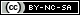 OPS245
Course Introduction
Welcome to OPS245
In ULI101, you learned how to work in the Linux environment, using both a Command Line Interface (CLI) and a Graphical User Interface (GUI).
That course was the first course in the OPS (OPerating Systems) stream in your CNS/CTY program.
This course (OPS245) will teach you skills that you will use to run (administer) Linux servers, and provide a foundation for other courses in your program.
Courses in the OPS Stream
Depending on your program (CSN/CTY) your courses may include:
General Linux System Administration:
OPS245: Linux System Administration fundamentals
OPS345: Maintaining Linux Network Services
Advanced Administration and Deployment:
OPS535: Open System Clustering & Advanced Network Admin
OPS635: Enterprise Management – Emerging Technology
Additional Courses
Other courses in your program may build on these skills (e.g. CPO500) or require the knowledge to set up and administer Linux servers:
CSN500
APL701
OPS245 Fundamentals
OPS245 is considered a Linux administration foundations course.
You will learn key skills you will use and build on throughout your career:
Various methods of installing Linux systems
Managing Virtual Machines
Rescuing Linux servers
Managing Software
Managing Services
Managing Disk Space
Managing Linux User Accounts
Troubleshooting Network Issues
OPS245 Skills
In addition to manually performing all the tasks on the previous slide, you will learn how to use scripts to automate them.
Scripting will be essential to you as an administrator.
While you will not master scripting in either Python or BASH in this course, you will learn fundamental skills in both.
Over time, you will build on these skills to become a much more efficient adminstrator.
Resources
The following resources are essential for success:
OPS245 Wiki
Notes, Labs, extra resources, weekly schedule, etc.
Note: Bookmark the real page, don’t search the web.
Blackboard LMS
Grades, instructor information, additional resources.
OPS245 Course Outline
Evaluation information, course topics, required materials, etc.
Course Policies
A course outline is like a contract: it is a binding agreement detailing:
What a student needs to do to successfully complete the course.
Learning Objectives
Grading Policies
Requirements to pass
Grading Structure
What the professor needs to do to successfully deliver the course.
Content that must be covered
How learning is assessed
Course Outline
Your instructor will now take some time to show you the course outline and discuss important topics like:
Course description
Evaluation
Attendance and classroom behaviour.
How to contact your professor
Quiz/Test/Exam Policies
Late penalties
For Labs
There are minimal materials you are expected to have with you to make proper use of our lab time.
Solid State Drive (SSD)
USB 3.0
Minimum Capacity 240 GB
Centos Full Install Image
See the course wiki for a link to the current one.
USB Flash Drive
USB 3.0
Minimum Capacity 16 GB
Lab Log-Book
For online classes print your own
For in-class your professor will have the print centre print them for you.
For Next Class
It is up to you to prepare the materials you need for each class (no excuses, no negotiations, no sweet-talking).
You instructor will likely demonstrate part (or all) of the lab, pointing out best-practices, common errors, and causes of major issues to avoid.
Be ready to follow along.